Attitude Toward Risk
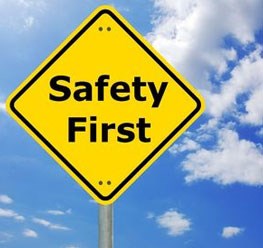 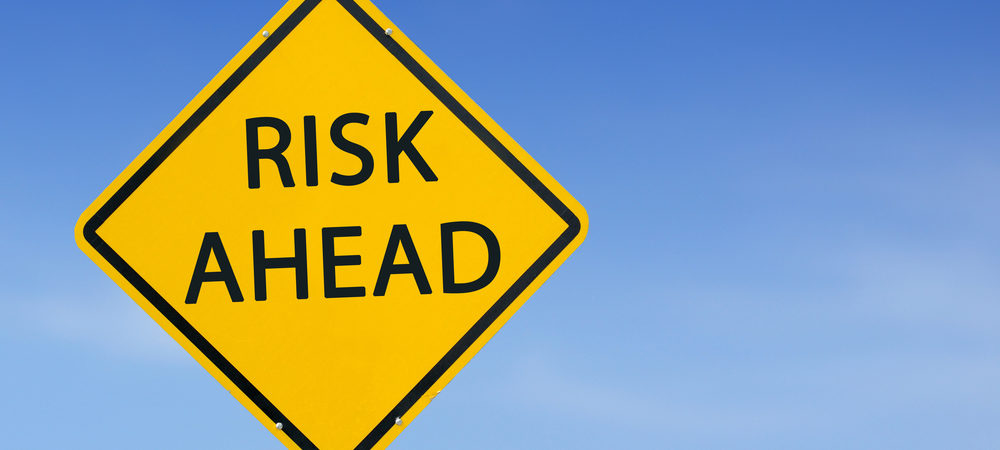 Risk Taker
Playing it safe
Class Agenda
Announcements
Competition Debriefing
Competition Points
Winners
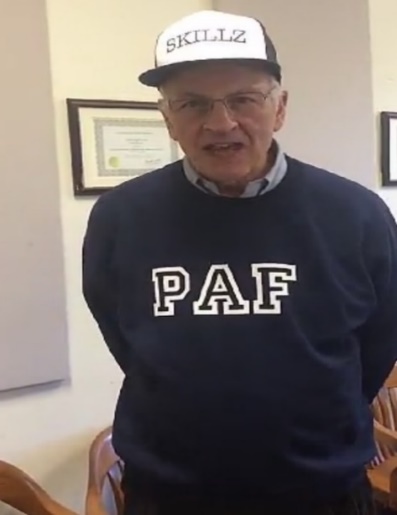 Losers
As of 09/24/2020
Office Hours Adjustment
We are discontinuing office hours
Instead, email your TA and ask questions or arrange for a zoom or phone call 
They will get back to you within 24 hours 
If not, cc Coplin
For Any Module…
NO SU POLICIES!!!!
OR ANY PRIVATE UNIVERSITY POLICY
MUST BE IN THE U.S.
Competition Debriefing
Step 1: Look at each slide with mistakes
Step 2: You will be given 30-60 seconds to identify mistakes with your group in your GroupMe group chats
Step 3: Groups will then be called on randomly and 1 person will answer on behalf of the group
Step 4: If group does not have an answer, then another group can steal by saying the correct answer in the chat 
Step 5: Coplin will give points if he feels like it
  No points if you answer the wrong question.
Module 2 Competition Debriefing
Topic:
  The Chancellor of Syracuse University, Kent Syverud, asked for the design of a survey to assess what undergraduates think of his leadership on campus.
Exercise 4.1 A
Gathering Information for and Determining the Purpose of a Survey	
Quote the definition for “target population” from the textbook. 

Place definition here: “The target population is the group of individuals who answer the survey.”
Exercise 4.1 A
Gathering Information for and Determining the Purpose of a Survey	
Quote the definition for “target population” from the textbook.

Place definition here: “The target population is the group of individuals who answer the survey.”
Mistake 1: The definition given is for sample, not the target population. 
Should say – “The target population is the entire group of individuals about whom you want to gather information”
Mistake 2: The quote is missing an internal citation. 
Correct: (Coplin, 2017, p. 45).
[Speaker Notes: Remind students to include an in-text citation if they use a direct quote.
Period should be placed at end of citation.

Mistakes: 2
1. The definition given is sample not target population. The correct definition is, “The target population is the entire group of individuals about whom you want to gather information”. 
2. The quote is also missing an internal citation. (Coplin, 2017, p. 45)]
Exercise 4.1 B
Gathering Information for and Determining the Purpose of a Survey

Name the player, their organization, and title here: Kent Syverud, Syracuse University, Chancellor

Briefly describe the purpose of the survey you will be designing here: Asking students about the Chancellor
Exercise 4.1 B
Gathering Information for and Determining the Purpose of a Survey	
Name the Player, their organization and title here: Kent Syverud, Syracuse University, Chancellor

 Briefly describe the purpose of the survey you will be designing here: Asking students about the Chancellor
Mistake 1: Poor description of survey. 
Should talk about the students’ view on the Chancellor’s leadership in undergraduate education.
[Speaker Notes: Be specific about the location of the survey and target population

Mistakes: 1
1. Description of the survey is poor.  Should say “The survey will try to find out how students view Chancellor Syverud’s leadership in undergraduate education.”]
Exercise 4.1 B (cont.)
Gathering Information for and Determining the Purpose of a Survey

Write a specific description of the target population you will sample for your survey including its geographic location and approximate size here: Students attending class on campus
Exercise 4.1 B (cont.)
Gathering Information for and Determining the Purpose of a Survey	

Write a specific description of the target population you will sample for your survey including its geographic location and approximate size here:  Students attending class on campus
Mistake 2: Missing approximate size
Mistake 1: Missing geographic location
Mistake 3: Not specific enough. Full-time? Undergraduates?
Correct: The 15,000 undergraduate students that attend classes at Syracuse University in Syracuse, New York.
[Speaker Notes: When describing the target population—be as specific as possible!

Need: general size, the specific demographics/types of people that you are targeting 

Don’t get confused between target population and sample! 

Mistakes: 3
1. Missing geographic location.
2. Missing approximate size. 
3. Not specific enough.

Should say: The 15,000 undergraduate students that take classes at Syracuse University in Syracuse, New York.]
Exercise 4.1 B (cont.)
Gathering Information for and Determining the Purpose of a Survey

Write a piece of factual information that could be gathered through your survey here: The percentage of students who are satisfied and unsatisfied with the current undergraduate education system

Write a piece of attitudinal information that could be gathered through your survey here: Whether or not students think the Chancellor is a good leader
Exercise 4.1 B (cont.)
Gathering Information for and Determining the Purpose of a Survey

Write a piece of factual information that could be gathered through your survey here: The percentage of students who are satisfied and unsatisfied with the current undergraduate education system





Write a piece of attitudinal information that could be gathered through your survey here: Whether or not students think the Chancellor is a good leader
Mistake 1: Not factual information. Examples of factual info include age, gender, or graduation year of respondents.
Correct: The percentage of students who have read an email from Kent Syverud.
Bullet 2: Correct
[Speaker Notes: Make sure you know the difference between factual and attitudinal information. Use Public Policy Skills in Action.

Mistakes: 1
Bullet 1: The factual information is actually attitudinal because it is asking about satisfaction levels, which is an attitude.  Also doesn’t directly relate to Syverud’s leadership.
Bullet 2: Correct]
Exercise 4.1 B (cont.)
Gathering Information for and Determining the Purpose of a Survey

Describe a specific policy the player might develop from the information gathered in your survey here: Chancellor Syverud will provide raises for faculty.
Exercise 4.1B (Cont.)
Gathering Information for and Determining the Purpose of a Survey

Describe a specific policy the player might develop from the information gathered in your survey here: Chancellor Syverud will provide raises for faculty.
Mistake 1: The policy is not relevant to the topic of the Chancellor’s leadership.
[Speaker Notes: Descriptions must be specific (mention specific type of policy)


Mistakes: 1
Bullet 1: The policy is not relevant to the topic of the chancellor’s leadership.]
Exercise 4.2 A
Choosing a Sample and Method of Contact 
Indicate and discuss which of the three methods of contact 
  from the textbook you will use to contact your sample. 

State the method using terms in the textbook here: Email 
  and call people

Justify why you have chosen to use this method using information from the textbook here: This way, we can try and reach every single person either with phone or email.
Exercise 4.2 A
Choosing a Sample and Method of Contact 
Indicate and discuss which of the three methods of contact 
  from the textbook you will use to contact your sample. 

State the method using terms in the textbook here: Email 
  and call people



Justify why you have chosen to use this method using information from the textbook here: This way, we can try 
 and reach every single person either with phone or email.
Mistake 1: Mentions two methods. Only list one.
Mistake 2: Doesn’t use specific language from the textbook. (Ex: “call people” should say “telephone”)
Correct: Telephone, based on the terms used in the textbook
Mistake 3: Weak justification. Needs a better rationale.
Correct: According to Public Policy Skills in Action, this method has high response rates ranging from 40-75%, and the telephone method lets the interviewer ask for more detail from and clarify questions for respondents (Coplin, 2017, pp. 54-56).
[Speaker Notes: Refer to page 56 in Skills in Action for this exercise. Remind students to not copy and paste from this competition.

Mistakes: 3
Bullet 1: Should only be one method of contact. 
Bullet 1: Even if it was only, “call people” that is incorrect too because it should say “telephone”.  
Bullet 2:  Weak justification.  Justification should include a rationale like: “According to Public Policy Skills in Action, this method has high response rates ranging from 40-75%, and the telephone method lets the interviewer ask for more detail from and clarify questions for respondents (Coplin, 2017, pp. 54-56).”]
Exercise 4.2 B
Choosing a Sample and Method of Contact
	
Identify one variable you will use to assess the degree to which your sample accurately reflects your target population. Identify the variable here: Attitudes toward the Chancellor
Exercise 4.2 B
Choosing a Sample and Method of Contact

Identify one variable you will use to assess the degree to which your sample accurately reflects your target population. Identify the variable here: Attitudes toward the Chancellor
Mistake 1: Not an appropriate variable. 
Variables measure demographics (Ex: gender, age, class year, race, or other traceable characteristic). 
Correct: Class year
[Speaker Notes: Surveys must include questions about demographic information.

Measure a demographic of both the target population and the sample. If the demographics are similar—the sample reflects the target population well. 

Be sure to mention that for the next slides, we will assume that class year is the variable we will be using. Also mention that male/female, or freshman/sophomore are not variables, gender and class year are.

Mistakes: 1
Bullet 1:  Not an appropriate variable.  Should choose gender, age, class year, race, or other traceable characteristics that are already available for the target population.]
Exercise 4.2 B
Choosing a Sample and Method of Contact

Explain why the variable you have chosen matters, and why it is important that the distribution of the variable should be similar to the target population: 
  A respondent’s class year could affect their attitude toward the Chancellor.
Exercise 4.2 B
Choosing a Sample and Method of Contact	
Explain why the variable you have chosen matters, and why it is important that the distribution of the variable should be similar to the target population: 
  A respondent’s class year could affect their attitude toward the Chancellor.
Mistake 1: Poor justification. Doesn’t answer why the distribution should be similar.
Correct: The variable class year is important because the amount of time students have spent at SU may affect their feelings about Chancellor Syverud. This is also important for the results to be generalized.
[Speaker Notes: Variables: Freshman and Sophomore are not the name of the variable: class year is.
The categories of the variable are not the variable.

Mistakes: 1
Bullet 1:  This is redundant and does not answer the question. Correct: “the variable class year is important because the amount of time students have spent at SU may affect their feelings about Kent Syverud. This is also important for the results to be generalized.”]
Exercise 4.3 A
How Would You Get the Sample
Clearly and concisely describe the exact procedures you will take to select the sample and contact method. Be detailed and list each step needed to select the sample. Be realistic.
Using a numbered list, write the steps you will follow here: 
Call students in a random order.  
Ask them the questions. 
Record the answers.
Exercise 4.3 A
How Would You Get the Sample
Clearly and concisely describe the exact procedures you will use to select the sample and contact method. Be detailed and list each step needed to select the sample. Be realistic.
Using a numbered list, write the steps you will follow here: 
Call students in a random order.  
Ask them the questions. 
Record the answers.
Mistakes: 
Doesn’t explain how they get the names of students. 
Doesn’t describe how the process would be “random.”
Doesn’t say how many students they will call until complete.
[Speaker Notes: Watch out for using the term “random”  give definition of random complete list of everyone you put up there

Mistakes: 3
 Bullet 1: Steps are incomplete.
Where do they get the names?  Need a list.
Need to describe what “random” means.
Need to say how many students they will call until complete.]
Exercise 4.3 B
Determining Sample Size 
Complete the following steps to determine your sample size.
Restate your target population (from 4.1B) and its size here: The 15,000 undergraduate students that take classes at Syracuse University in Syracuse, New York.
Indicate the size of the sample of the target population you plan to analyze here: 15,000
Indicate the approximate percentage the sample represents of the target population here: 45%
Exercise 4.3 B
Determining Sample Size 
Complete the following steps to determine your sample size.

Restate your target population (from 4.1B) and its size here: The 15,000 undergraduate students that take classes at Syracuse University in Syracuse, New York.

Indicate the size of the sample of the target population you plan to analyze here: 15,000



Indicate the approximate percentage the sample represents of the target population here: 45%
Mistake 1: The sample is the entire target population. Use the textbook book to determine the appropriate sample size. 
Correct: 2,250
Mistake 2: Percentage is incorrect.
Correct: 15%, using the formula (2,250/15,000 x 100=15%)
[Speaker Notes: Mistakes: 2
Bullet 2:  The sample can’t be the entire population. 
Bullet 3:  Percentage is incorrect.  Should be 15%   2,250 x 100 = 15%
                                                                                     15,000]
Exercise 4.3 C
Determining Sample Size 		
Discuss and justify the response rate you expect from your sampling frame.
Estimate the exact response rate you expect for your survey here: 1,750 people
Justify why you chose this exact rate here: According to the Public Policy Skills in Action book, phone calls will get a 40% - 75% response rate (Coplin, 2017, p. 56).
Exercise 4.3 C
Determining Sample Size 		
Discuss and justify the response rate you expect from your sampling frame.
Estimate the exact response rate you expect for your survey here: 1,750 people


Justify why you chose this exact rate here: According to the Public Policy Skills in Action book, phone calls will get a 40% - 75% response rate (Coplin, 2017, p. 56).
Mistake 1: Listed a raw number, not a rate, which is a percentage.
Correct: 40%
Mistake 2: Not an adequate justification; doesn’t state why that rate was chosen.
Correct: Phone calls get a 40-75% response rate but the survey will be long, so there will be a lower response rate.
[Speaker Notes: Don’t overestimate response rate; must justify with Public Policy Skills in Action.

Mistakes: 2
Bullet 1:  Response rate should be a percent, not a raw number  response rate should be one percentage that falls between 40-75% for phone calls.
Bullet 2: Not an adequate justification; must state why that rate was chosen. For example, people will be less likely to take the survey because it is a long survey.]
Exercise 4.3 C (cont.)
Determining Sample Size 		
Using the formula from the textbook, find how many people you will have to contact to obtain your desired sample size. Write the full formula and show your work here:                  2250   = 1957
 1.15
Write down how many people you will have to contact in order to obtain your desired number of responses here: 2250
Exercise 4.3 C (cont.)
Determining Sample Size 		
Using the formula from the textbook, find how many people you will have to contact to obtain your desired sample size. Write the full formula and show your work here: 
2250   = 1957
1.15




Write down how many people you will have to contact in order to obtain your desired number of responses here: 2250
Mistake 1: Incorrect response rate. The expected response rate should be .40 instead of 1.15.
Correct:  2250 = 5625
                .40
Mistake 2: No formula included. You must include the formula when answering in module:        
     Desired sample        =  # of contacts          
 Expected response rate
Mistake 3: Assumes that the response rate will be 100%. Your # of required contacts (i.e., the sampling frame) must be larger than your sample. 
Correct: 5,625
[Speaker Notes: Explain: Students need to understand response rate and how to do the calculations. Example: response rate chosen: 40%  2250/.40 = 5,625 people to contact

Mistakes: 3
Bullet 1: Calculations aren’t wrong, but can’t determine the correct number of people to contact because the response rate was wrong.
Bullet 1: You must include the formula when answering in the module.
Bullet 2: Incorrect understanding of response rate messed up the calculations; the whole section is incorrect.]
Exercise 4.4
Creating the Questions 
Provide examples of two closed-choice questions for your survey. All response categories must be shown. Follow the format in the textbook.

Write the question that will gather factual information here: 
	Do you think Kent Syverud’s blog posts and emails are effective?   _Yes    _No   _Don’t Know/Not Sure


Write the question that will gather attitudinal information here: 
	Do you believe Kent Syverud is an approachable person outside of academics?    _Yes    _No
Exercise 4.4
Creating the Questions 
Provide examples of two closed-choice questions for your survey. All response categories must be shown. Follow the format in the textbook.
Write the question that will gather factual information here: 
	Do you think Kent Syverud’s blog posts and emails are effective?   _Yes    _No   _Don’t Know/Not Sure





Write the question that will gather attitudinal information here: 
	Do you believe Kent Syverud is an approachable person outside of academics?    _Yes    _No
Mistake 1: The question gathers attitudinal information because it asks how they feel. 
Correct: Have you ever read an email from Kent Syverud? _Yes    _No    _Don’t Know/Not Sure
Mistake 2: Doesn’t provide a Don’t Know/Not Sure answer option.
[Speaker Notes: Make sure you know the difference between factual and attitudinal. See Public Policy Skills in Action for further clarification.

Mistakes: 2
Bullet 1:  Question is attitudinal because it asks for an opinion.
Bullet 2:  Should also say Don’t Know/Not Sure]
Helpful Hints!
Know the difference between factual and attitudinal information
Closed choice questions should include all choices, including “Don’t know” or “N/A” 
Don’t overestimate response rate; must justify with Public Policy Skills in Action book
Variables: First and second year students are not the name of a variable - class year is.
For Next Class
Module 2 due Monday 9/28 at 12:45 PM in email to your TA
Don’t email your TA after 12:45 PM on Sunday with any questions
Download Module 3 if you are a winner!
Don’t leave- alumni speaker
Elysa Wolfe
S.U. Policy Studies and Political Science
 
Tulane Law School 

Tarshis & Hammerman LLP

Areas Of Practice: Premises Liability, Labor Law, Construction, Property Damages

elysabwolfe@gmail.com